From Ether to Matter
 to Ether
by Francis  Fernandes
CNPS 2018 International Conference
University of Connecticut, Storrs
© Francis Fernandes, 2018
1
In an unpublished paper entitled “Man’s Greatest Achievement”, Nikola Tesla, describes the concept of Ether as a primary substance, thrown into infinitesimal whirls of ‘prodigious’ velocity that becomes gross matter. 
Once these forces subside and the motion ceases, matter disappears, reverting to its primary substance. 
It is this primary substance or substance, discovered by Francis Fernandes through empirical physics and mathematical formulation that will provide a clear understanding of much of physics.
Ether
2
© Francis Fernandes, 2018
The Assumption
3
© Francis Fernandes, 2018
Ether Mass and Radial Length
© Francis Fernandes, 2018
4
Ether Force
© Francis Fernandes, 2018
5
Bob Heastonemails me in 2008 after my presentation via video link at an NPA conference at University of New Mexico
This superforce, which has the formula of the speed of light to the fourth power divided by the gravitational constant c4/G, is present in inverted form in the Einstein field equations of general relativity theory (GRT) along with the energy-density tensor form of the right-hand side of the GRT equations. 

- Bob Heaston
Senior Rocket Scientist NASA
6
© Francis Fernandes, 2018
Einstein actually predicts a collapse of matter to the superforce and the Planck scale. Just substitute the Planck length and the Planck mass into the Newton gravitational force. What you have derived in your paper is a direct link to the standard model and GRT.- Bob HeastonI introduced into Newton’s G the 186-ether magnitudes of mass and radial length at speed of light squared. - Francis Fernandes
Planck Ether Mass
186 Ether Mass
© Francis Fernandes, 2018
7
THE MATERIAL FABRIC of space is ether. The field is ether, and is expressed mathematically as 

M / R = 1.34 x 1027 kg/radial m
Ether Radial Distribution Constant
© Francis Fernandes, 2018
8
Wave-Particle DualityParticles ripple Waves in the Field
9
© Francis Fernandes, 2018
“There is a most profound and beautiful question associated with the observed coupling constant, e - the amplitude for a real electron to emit or absorb a real photon. It is a simple number that has been experimentally determined to be close to 0.08542455. (My physicist friends won't recognize this number, because they like to remember it as the inverse of its square: about 137.03597 with about an uncertainty of about 2 in the last decimal place. It has been a mystery ever since it was discovered more than fifty years ago, and all good theoretical physicists put this number up on their wall and worry about it.) Immediately you would like to know where this number for a coupling comes from: is it related to pi or perhaps to the base of natural logarithms? Nobody knows. It's one of the greatest damn mysteries of physics: a magic number that comes to us with no understanding by man. You might say the "hand of God" wrote that number, and "we don't know how He pushed his pencil." We know what kind of a dance to do experimentally to measure this number very accurately, but we don't know what kind of dance to do on the computer to make this number come out, without putting it in secretly!”
Richard Feynman on the Hand of God
― Richard Feynman, QED: The Strange Theory of Light and Matter
10
© Francis Fernandes, 2018
I/IIGAMMA FactorHere, Fernandes resolves Feynman’s query onthe amplitude for a real electron to emit or absorb a real photon
© Francis Fernandes, 2018
11
II/IIGAMMA Factor
© Francis Fernandes, 2018
12
The Rydberg Wave Number, v
13
© Francis Fernandes, 2018
Earth’s 
Ether Gravity
© Francis Fernandes, 2018
14
Energy of Earth is balanced by Energy of Ether
All matter is already at the speed of light
15
© Francis Fernandes, 2018
Newton’s 
Ether Gravity

Works at the atomic and galactic scales

Example of an electron as a test particle
© Francis Fernandes, 2018
16
Newton’s Gravitational Constant
© Francis Fernandes, 2018
17
Source of Acceleration
© Francis Fernandes, 2018
18
Angular Momentum of Ether the cloak of Boltzmann constant
© Francis Fernandes, 2018
19
Ether as Elementary Charge
© Francis Fernandes, 2018
20
Electric Current DefinedElectrons do not contribute toElectric current, I
21
© Francis Fernandes, 2018
Idiocy of energy units – It’s too bad, but I have already apologized, and there is nothing else I can do….
- Richard P. Feynman (1961)
Voltage is accelerationIt is not EMFIt is not PDIt is not Energy
22
© Francis Fernandes, 2018
All Experimental Data

I have added one step to Wien’s Law: Empirical evidence as to why two different frequencies (wavelength) represent the same associated temperature






A rotational factor of explains why the same Kelvin temperature of a body radiates two differently measured frequencies.
Temperature is in absolute fact electron volts
23
© Francis Fernandes, 2018
Magnetic Flux Quantum - The Magnetic flux quantum is 186-Ether
© Francis Fernandes, 2018
24
25
© Francis Fernandes, 2018
© Francis Fernandes, 2018
26
Ether toroidThe Structure of an Atom The radius of an atom and experimental wavelength The magnetic permeability of free space, μo has no units. What this means is that the magnetic permeability of free space is a tiny solid angle subtended by the photon body pulsating about a central fixed point.
27
© Francis Fernandes, 2018
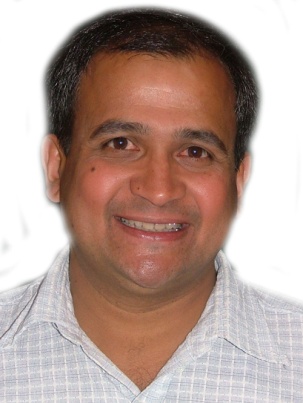 I/IIUnification of Gravity with Electromagnetism (GEM)
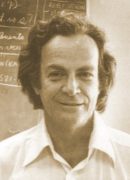 28
© Francis Fernandes, 2018
II/IIUnification of Gravity with Electromagnetism (GEM)
© Francis Fernandes, 2018
29
INVOLUTION

Schwarzschild Radius

Black Holes

Matter reverts to Ether
© Francis Fernandes, 2018
30
Proton Structure – Ether Model
The yellow to blue to purple to green toroidal rings represent ether to matter.
The black graviton sphere nested in a torus spun by another graviton at ten to the power 48 Hz depicted in yellow is ether.
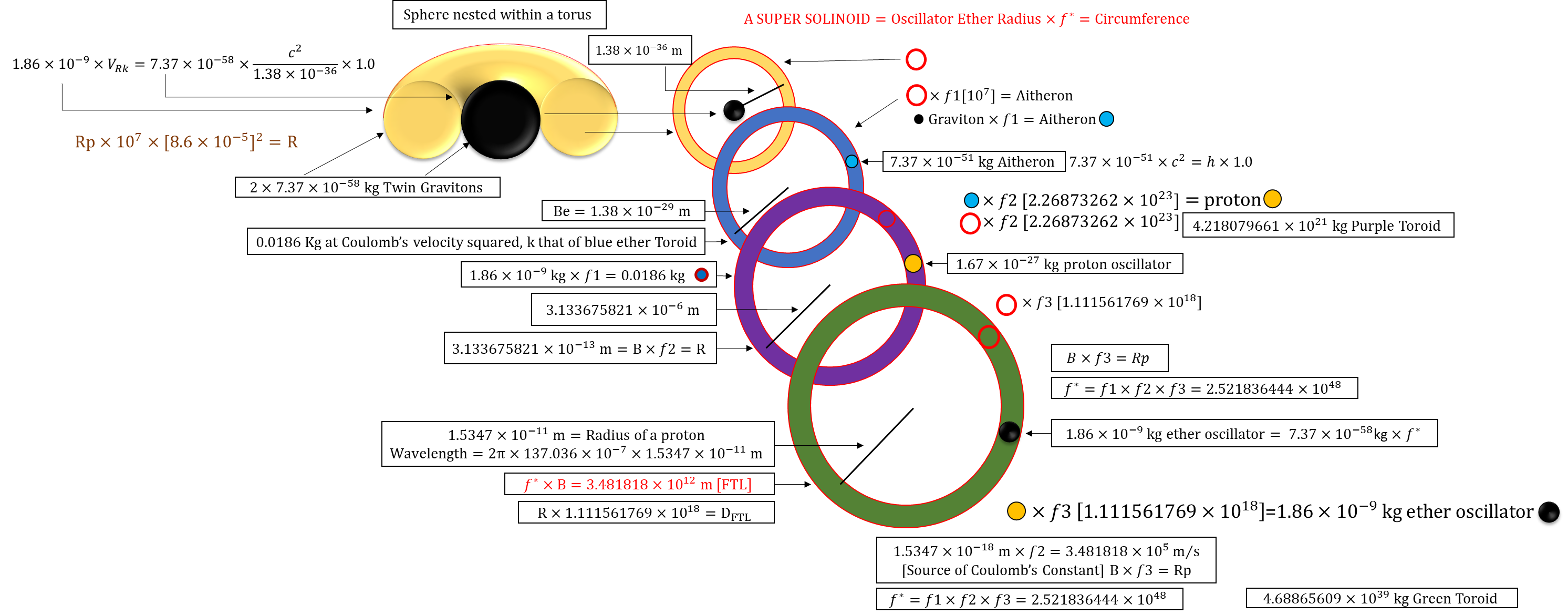 31
The ether model mathematically apportions a distribution of ether tori within a time-period of one second. A graviton pulsates at a frequency, f. There is a curious relationship between frequency, f, and “f-number” of aitheron particles. In other words, factor f, if multiplied by a single aitheron mass would yield the proton. The wave frequency of rippled ether, f, finds its origins in this aitheron quantum, f. The aitheron is comprised of 10 million gravitons.
Atomic Frequency 
(I/II)
© Francis Fernandes, 2018
32
© Francis Fernandes, 2018
33
The Fractal Structure of Light & Emanation of MatterThere is only ONE mass in the Universe –the 737 AITHERON that emanates matterThe Periodic Table will be rewritten
Be
737-AITHERON as SPOTS on the TORUS surface
34
© Francis Fernandes, 2018
Ether toroid The Structure of an Atom The radius of an atom and experimental wavelength
35
© Francis Fernandes, 2018
© Francis Fernandes, 2018
36
Involution and Evolution
Two Precessions
Speed of Light, c2
Coulombs Constant
© Francis Fernandes, 2018
37
© Francis Fernandes, 2018
38
THANK YOU
© Francis Fernandes, 2018
39